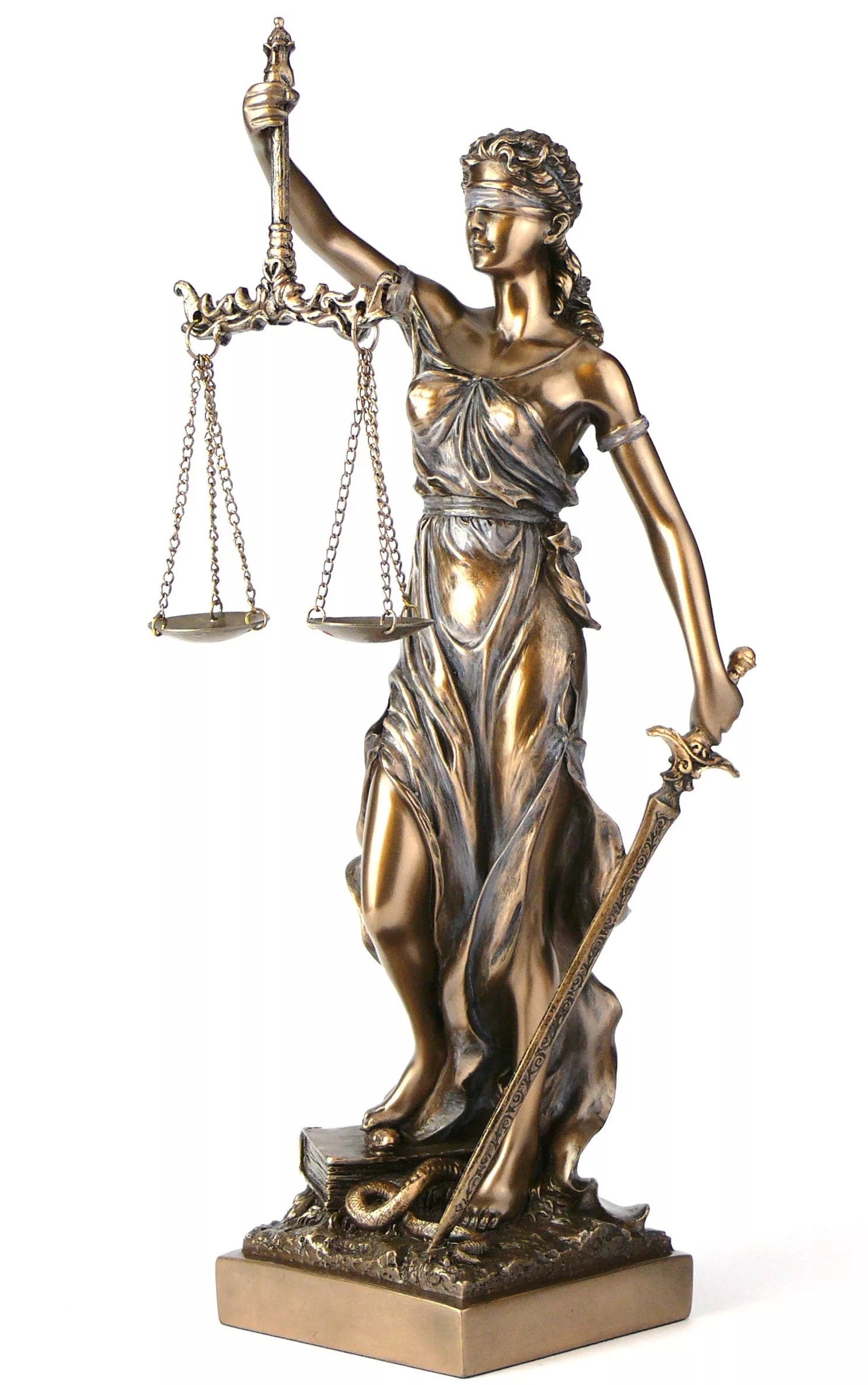 ФГБОУ ВО Российский государственный гуманитарный университет(РГГУ) 

ИНСТИТУТ ЭКОНОМИКИ, УПРАВЛЕНИЯ И ПРАВА
ЮРИДИЧЕСКИЙ ФАКУЛЬТЕТ


ЮРИСПРУДЕНЦИЯ
 ФИНАНСОВО-ПРАВОВОЙ ПРОФИЛЬ


Срок обучения на программе:
очная форма – 4 года;
 очно-заочная форма обучения – 4 года 6 месяцев;
заочная с применение 
дистанционных технологий – 3 года 6 месяцев
ОСОБЕННОСТИ ПРОГРАММЫ
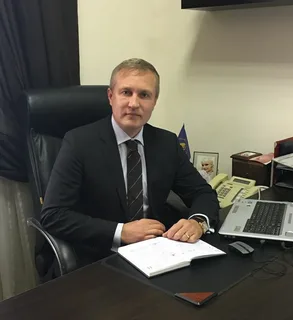 Программа рассчитана на подготовку специалистов, отвечающих новым вызовам в сфере правового регулирования финансов и информационным технологиям

Обучающиеся на финансово-правовом профиле узнают:
бюджетное, банковское, валютное, налоговое законодательство, деятельность, связанную с предотвращением и расследованием экономических правонарушений и преступлений, а также особенности более важных вопросов в сфере правового регулирования биткоина, криптовалюты и использования блокчейн;
процессуальные документы в сфере финансовых, инвестиционных, банковских, налоговых, таможенных правоотношений.
Руководитель программы - доктор юридических наук, профессор, декан юридического факультета ИЭУП, заведующий кафедрой финансового права
Тимофеев Станислав Владимирович
Обучающиеся на финансово-правовом профиле смогут:
профессионально и грамотно осуществлять консультации в сфере финансового законодательства и правовое сопровождение финансовых операций и сделок; 

составлять документы для досудебного урегулирования финансовых, инвестиционных, банковских, налоговых, таможенных споров и организации судебной защиты по финансовым вопросам;

правильно квалифицировать финансовые правонарушения, преступления и принимать решение о применении санкций по отношению к тому или иному хозяйствующему субъекту;

использовать информационные технологии при проведении финансового, бюджетного и налогового контроля.
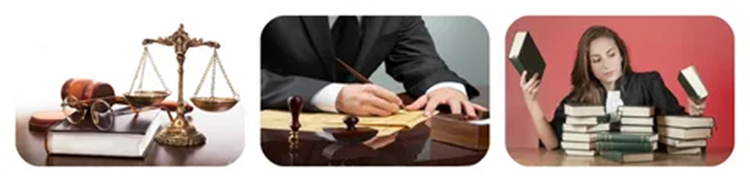 Принцип организации образовательного процессаОбразовательный процесс носит междисциплинарный характер обучения студентов, сочетающий юридические знания в сфере финансового законодательства и информационных технологий
Межотраслевой  подход позволяет сформировать у выпускников профессиональное умение творчески подойти к решению сложнейших практических задач в сфере финансового законодательства. Выпускники финансово-правового профиля имеют широкий спектр знаний и навыков в области финансовой деятельности и востребованы в законодательных органах власти, министерствах и ведомствах, в судах, адвокатуре и прокуратуре, и, конечно, в коммерческих организациях
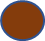 Современные подходы в образовании
В рамках обучения студенты изучают более углублённо уникальные авторские курсы в области правового регулирования финансовой деятельности и информационных технологий с применением интерактивного обучение (круглые столы, деловые игры, междисциплинарные дискуссии, игровые судебные процессы, групповые проекты)
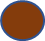 РЕЗУЛЬТАТЫ ОБУЧЕНИЯ
Отличная перспектива

Вы получите возможность устроиться во все сферы деятельности, так как финансово-правовые, а особенно налогово-правовые вопросы, возникают практически во всех областях жизни и деятельности: государственной службе, бизнесе, общественной деятельности и частной (личной) жизни, а также в крупнейшие IT-компании России и мира (трудоустройство в одной из самых быстроразвивающихся сфер с возможностью удаленной работы). Это Налоговый юрист, Консультант управления внутреннего налогового аудита, Таможенный юрист, Юрист банковского сектора, Специалист управления внутреннего налогового аудита, Юрист по ВЭД, Корпоративный юрист и т.д.
Уровень заработных плат от 80 000 тыс. руб. до 200 000 тыс. руб. ( в зависимости от сферы деятельности)
Полезные знакомства

На курсе вы познакомитесь с преподавателями - учеными в области финансового, налогового банковского и инвестиционного права,  а также с  юристами из крупных компаний, судьями арбитражных судов и судов общей юрисдикции , которые идут в ногу со временем, доносят обучающимся те преимущества, которые может дать применение финансового законодательства или внедрение новых технологий, в частности криптовалюта, цифровой рубль, биткоин или блокчейн.